Let’s Look at Peer Review
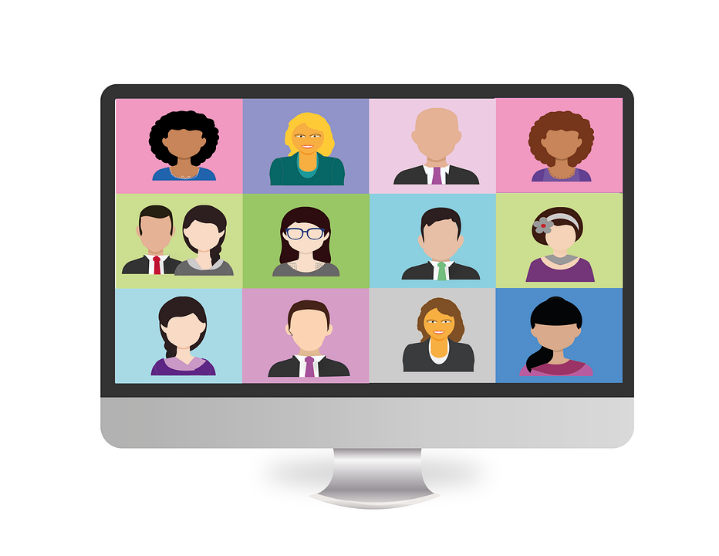 NIH Virtual Seminar
October 28, 2020
Sally Amero, Ph.D.
NIH Review Policy Officer
NIH Extramural Research Integrity Liaison Officer
NIH Office of Extramural Research
ameros@od.nih.gov
ReviewPolicyOfficer@mail.nih.gov
1
Problem
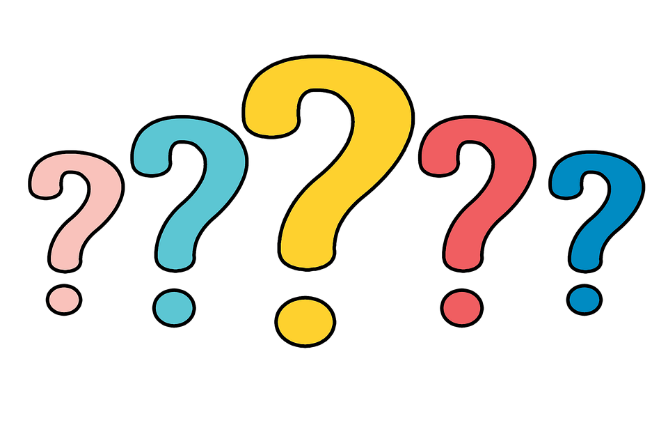 Currently NIH receives 
> 80,000 applications/year
Some are funded.
2
If You Could Design the System…
What would be important?
Checks and balances
Managing inappropriate influences
Protecting ideas
What will be evaluated
How applications are graded
Getting fast results
Who decides
Fairness
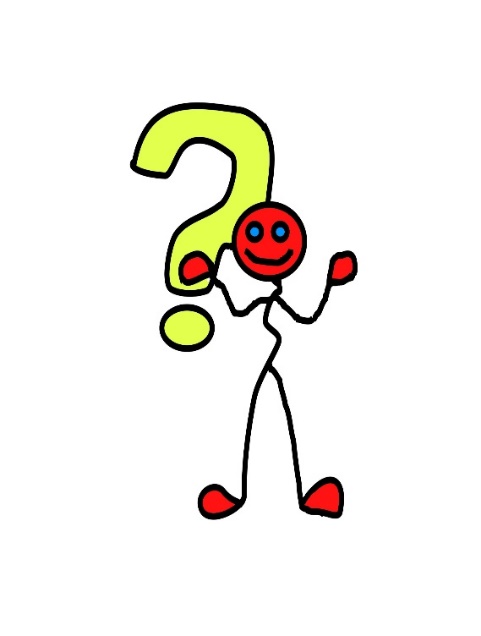 Let’s see what NIH does.
3
Understand the Process: Checks and Balances
An application must go through two levels
of peer review in order for an award to be made.
CSR Division of Receipt & Referral
Scientific Review Groups (SRGs) “Study Sections”
Funding Institute
Funding
decision
Submit your
application
Special exceptions
are in place for 
some COVID initiatives
Scientific Review
 Officers (SROs)
4
4
Managing Influences:Conflict of Interest (COI)*
Reviewers must declare COI/sign COI certifications
Applicants may indicate COI in cover letter or ARF
Listen to the On Demand Master Class in Review Integrity
*For grant reviews
5
Protecting Ideas:Maintaining Confidentiality
All materials, discussions, individual
  reviewer scores, and assignments are confidential. 
Meetings are closed to the public.
All questions must be referred to the SRO, until release of the summary statement. 
Should you contact a reviewer about your application? NO! 
Should you ask a friend to contact a reviewer about your application? – NO!
Listen to the On Demand Master Class in Review Integrity!
6
What Will Be Evaluated: Review Criteria
Overall Impact = overall assessment
Defined for each type of application
For Research:
	Likelihood for the project to exert a sustained,
	powerful influence on the research field(s) 	involved
Review criteria are stated in Section V of each Funding Opportunity Announcement
7
Types of Review Criteria
* Found in every Funding Opportunity Announcement
** If Unacceptable, award cannot be issued until resolved
8
Grading Applications: Scoring
Numerical scores used for criterion scores and final impact scores (if discussed)
9
Final Impact Scores
Each member (w/o COI) votes after discussion
Not just assigned reviewers
Voted by private ballot at the meeting
Averaged and multiplied by 10
Range from 10 through 90
Percentiled for some mechanisms
10
Streamlining Procedure
Allows discussion of more meritorious applications
Less meritorious applications are tabled:
Not discussed at the meeting
Designated “Not Discussed” (ND)
ND requires full concurrence of the study section
Summary statements contain:
Reviewer critiques
Criterion scores
11
Receipt and Referral (DRR):What Happens?
Key decisions
Policy compliance (format, timeliness, etc.)
Assignment to study section for initial peer review
Assignment to Institute(s) for funding consideration
Initial Peer Review:
Scientific Review Group
DRR
Council
IC
Director
Application
Funding Institute(s)
See Receipt and Referral On Demand
12
Understand the Process
Repeats three times a year (“Council rounds”)
Each step is managed by a different NIH official
Scientific Review
 Groups (SRGS)
“Study Sections”
CSR Division
of Receipt &
Referral
Funding Institute
Funding
decision
Submit your
application
Scientific Review
 Officers (SROs)
13
13
Scientific Review Groups:Who’s Involved?
14
Who Are the“Assigned” Reviewers?
For each application: 
≥ Three qualified reviewers are assigned for 
   in-depth assessment = “assigned” reviewers
The SRO recruits reviewers and assigns applications based on expertise, COI, workload balance
Each assigned reviewer prepares a written critique and provides criterion scores  
After review, assigned reviewers are expected to adjust their criterion scores and written critiques to reflect the discussion at the meeting
Assignments are confidential!
15
What Happens At the Review Meeting?
The SRO makes introductory comments.
For each application that is not streamlined:
Members with conflicts leave the room.
Assigned reviewers discuss the application in turn.
Eligible members join the discussion; Chair summarizes.
Assigned reviewers provide final scores (setting range).
All members provide final scores privately.
Other issues are discussed: budget, data sharing plan, foreign applications, etc.
See the Mock Study Section Live!
16
When Do I Get My Results?
Go to the eRA Commons (https://public.uat.era.nih.gov/commons)
Final Impact Score available within 3 days  
Summary statement available within 4 – 8 weeks, to:
Funding Institute Program Officer
Applicant Organization Signing Official
PD/PI 
Other NIH Officials 
Advisory Council members 
 A favorable score does not guarantee funding!
17
What’s in theSummary Statement?
*Unless part of an aggregate roster
18
Whom to Contact After the Review?
After release of the Summary Statement, 
   your point of contact is your assigned 
   NIH Program Official.
But first, read and consider the summary statement.
You may need to:
Submit Just-in-Time (JIT) information
Consider your options:
Submit a new application.
Revise and resubmit your application.
Appeal the review outcome (NOT-OD-11-064).
19
Understand the Process
Repeats three times a year (“Council rounds”)
Each step is managed by a different NIH official
Scientific Review
 Groups (SRGS)
“Study Sections”
CSR Division
of Receipt &
Referral
Funding Institute
Funding
decision
Submit your
application
Scientific Review
 Officers (SROs)
20
20
National Advisory Councils:Who’s Involved?
21
Who Decides?
The Director of the funding Institute 
   makes the final funding decision.
Based on:
Mission of the NIH Institute, 
    program priorities, Congressional mandates
Outcome of initial peer review
Additional outside expertise, if needed
Recommendation of IC Program Staff and Council
Available Funds
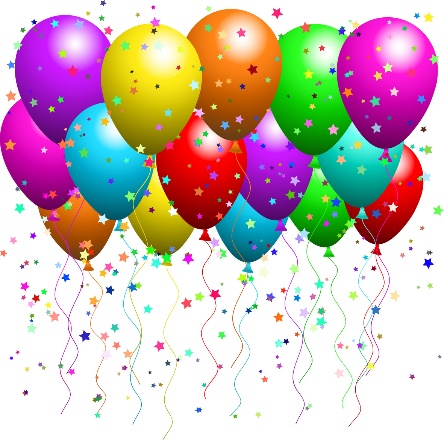 22
Special Considerations:COVID-19 Edition
https://grants.nih.gov/policy/natural-disasters/corona-virus/review-process.htm
23
Reminder: Core Valuesof Peer Review
Integrity
Confidentiality
Fairness
Impartiality
Security
Expert Assessment
Transparency
Efficiency
See NIH Peer Review Core Values On Demand 
https://grants.nih.gov/grants/PeerReview22713webv2.pdf
Listen to the On Demand Master Class in Review Integrity!
24
Be Informed!
Read the Open Mike blog https://nexus.od.nih.gov/all/category/blog/open-mike/




Join the Guide Table of Contents (TOC)
http://grants.nih.gov/grants/guide/listserv.htm
Issued weekly
Funding Opportunity Announcements
New Guide Notices/policy announcements
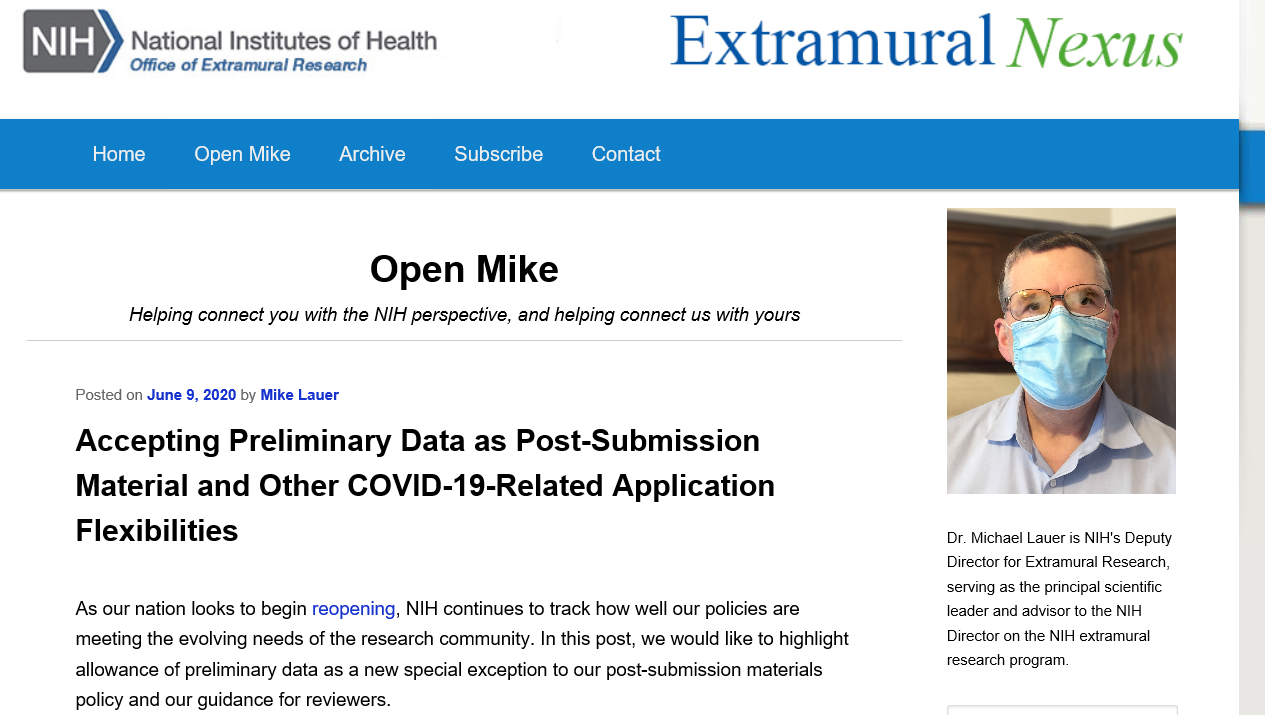 25
If You Could Designthe System…
What would be important?
Check and balances?
Managing inappropriate influences?
Protecting ideas?
What will be evaluated?
How applications are graded?
Getting fast results?
Who decides?
Fairness? Integrity?
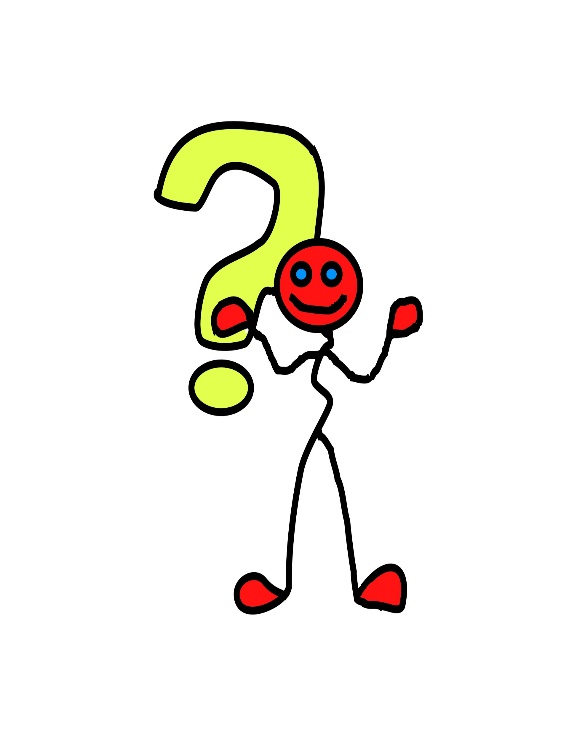 26
Additional Information
OER Peer Review Process
    http://grants.nih.gov/grants/peer_review_process.htm
Peer Review Policies & Practices
     http://grants.nih.gov/grants/peer/peer.htm
Center for Scientific Review
     http://public.csr.nih.gov/Pages/default.aspx
NIH Guide to Grants and Contracts
	http://grants.nih.gov/grants/guide/index.html
27